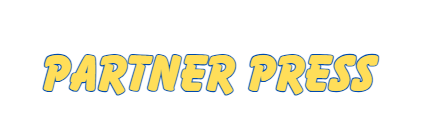 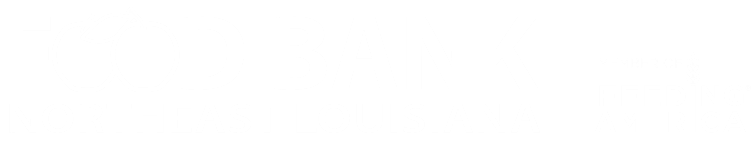 April 2024
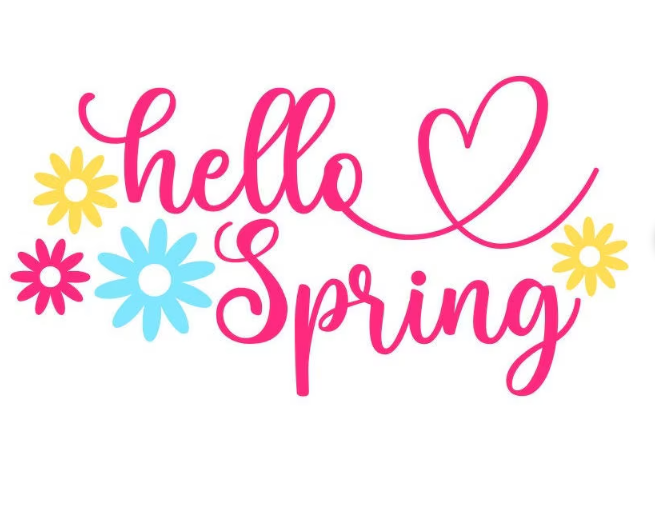 Important Dates
No Pick-Ups / Deliveries
Wed, April 17th, 8am to 1pm
Thu, April 18th, 8am to 1pm
Tues, April 30th, all day
Product Highlight
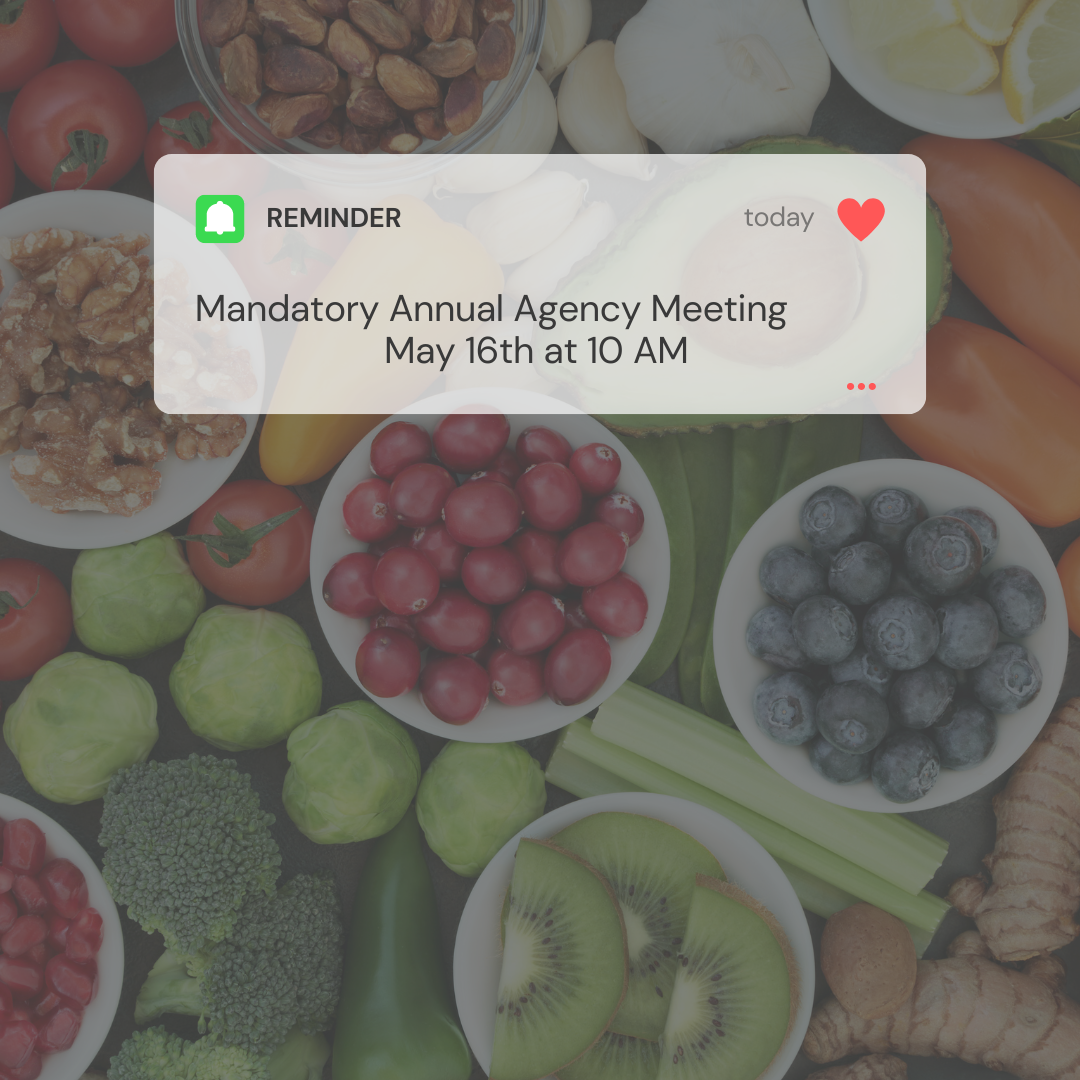 Item 3770 – Hamburger Buns 24/3.20z packs 

Item 3765- PF C Pork dumplings  12/8.2oz pack

Item  3747 – Mandarin Oranges 6/5lb bags
Information Station
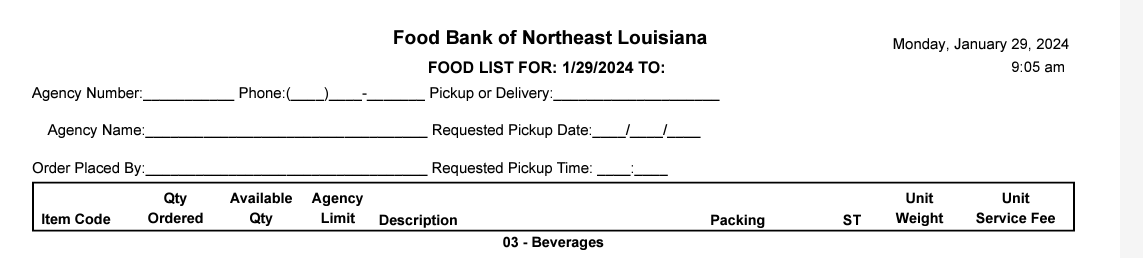 Please complete the entire top portion of the first page on the order sheet. Use the space provided top right corner under the date for notes. 

Include the agency  number on each additional page of the  order sheet. 

If you do  not know your agency number, please contact the Food Bank.